Августовский педагогический совет 2019
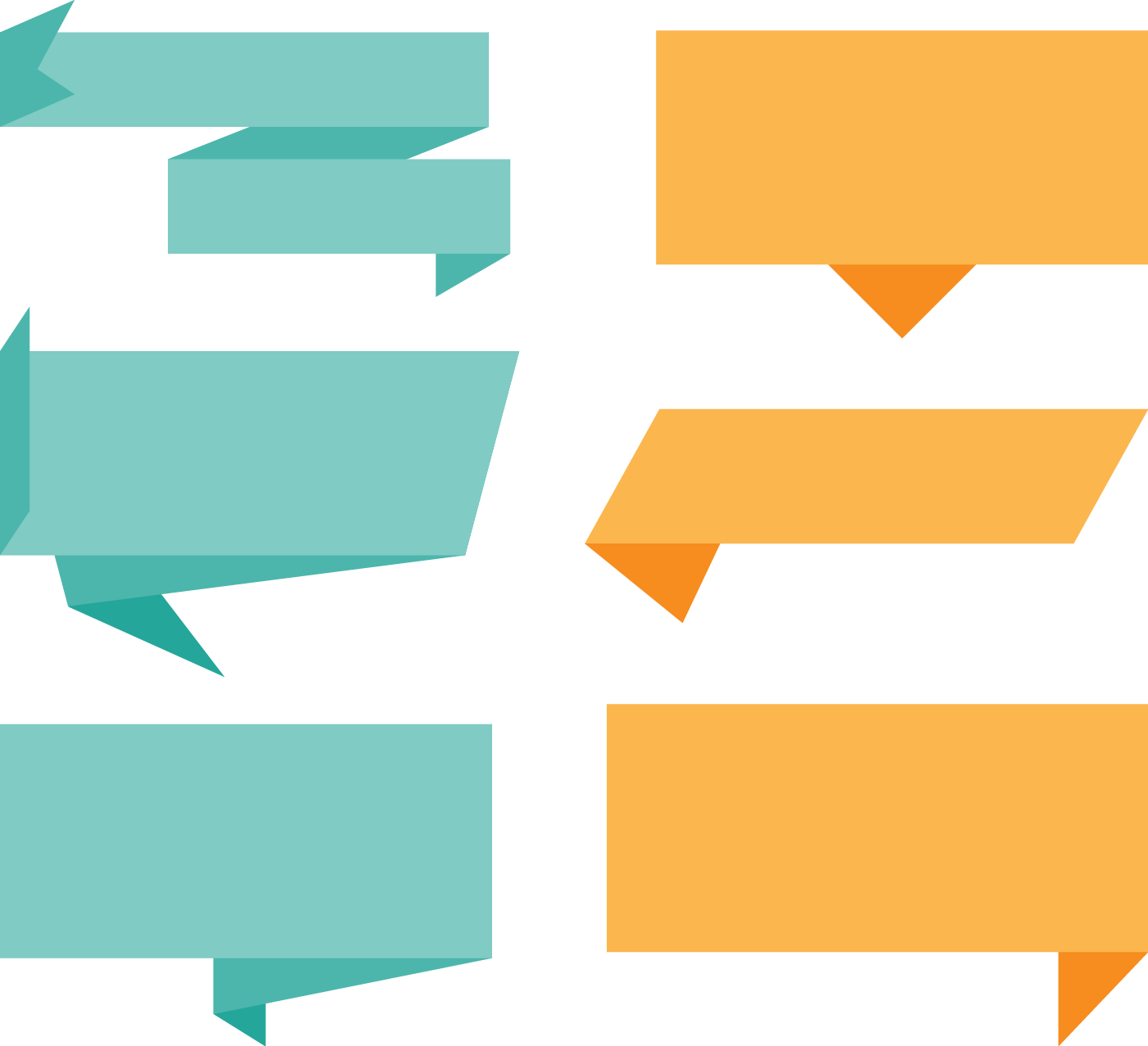 «Что такое Функциональная грамотность, зачем ее формировать?»
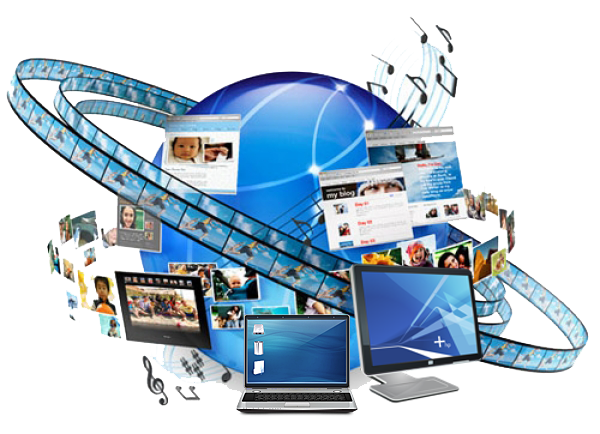 Предисловие
Сроки процедур оценки качества образования
Международное мониторинговое исследование качества школьного математического и естественнонаучного образования (Trends in Mathematics and Science Study)
Международная программа по оценке образовательных достижений учеников (Programme for International Student Assessment)
Международное исследование качества чтения и понимания текста (Progress in International Reading Literacy Study)
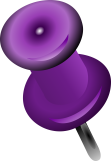 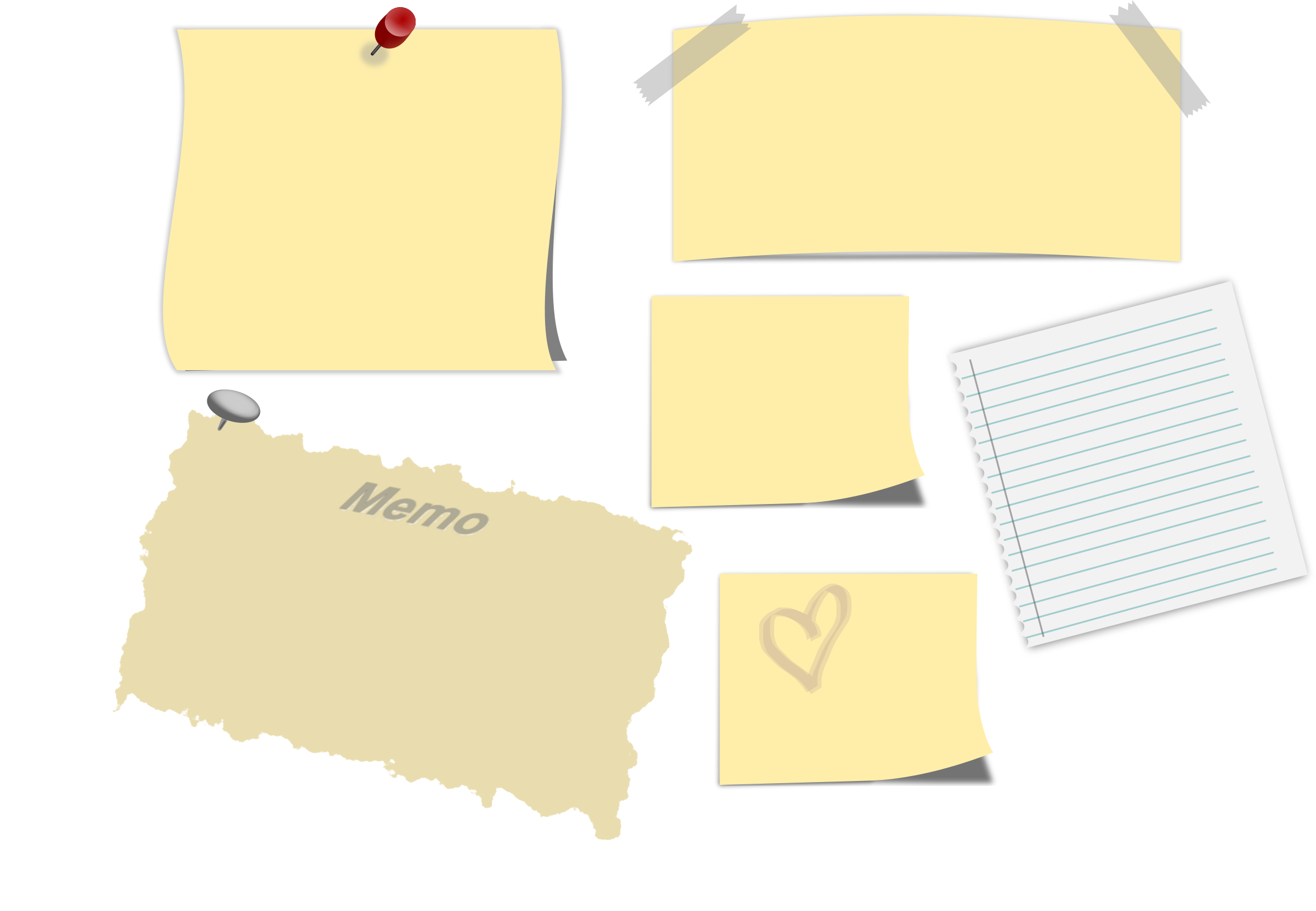 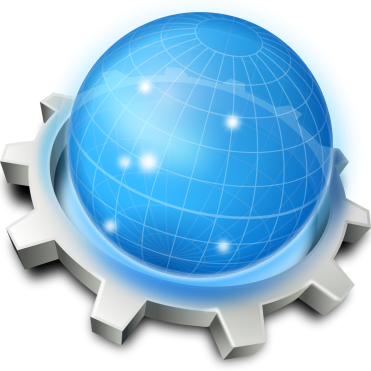 PISA – раз в 3 года
TIMSS – раз в 4 года
PIRLS – раз в 5 лет
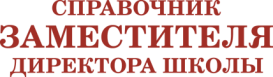 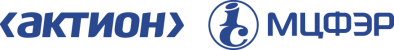 Как убедиться, что функциональная грамотность сформирована?
Что такое функциональная  грамотность?
Как изменить деятельность учителя и действия учеников?
Нормативное обоснование
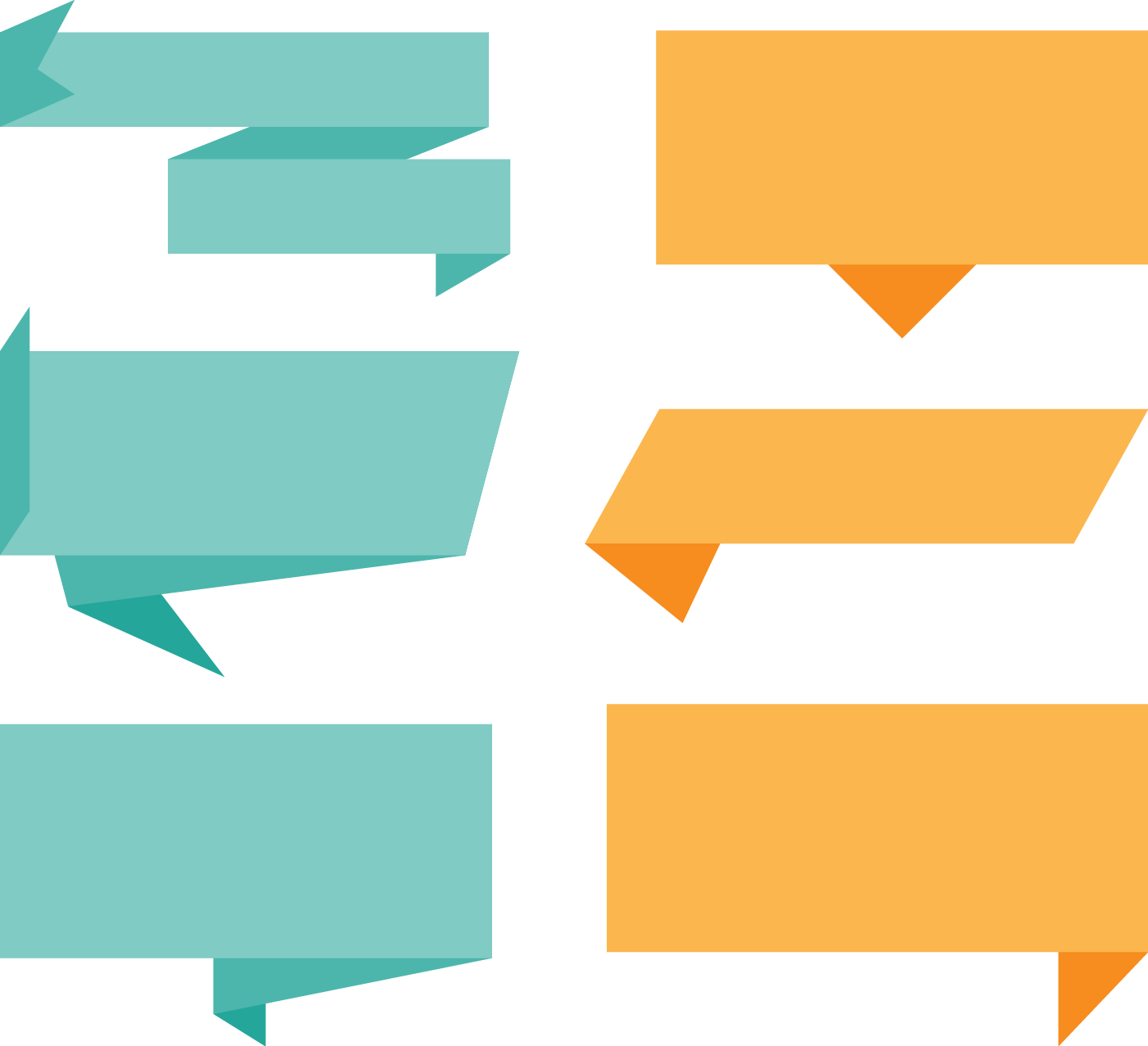 Методология и критерии оценки качества общего образования в общеобразовательных организациях на основе практики международных исследований качества подготовки обучающихся
Приказ Рособрнадзора № 590, Минпросвещения России № 219 от 06.05.2019
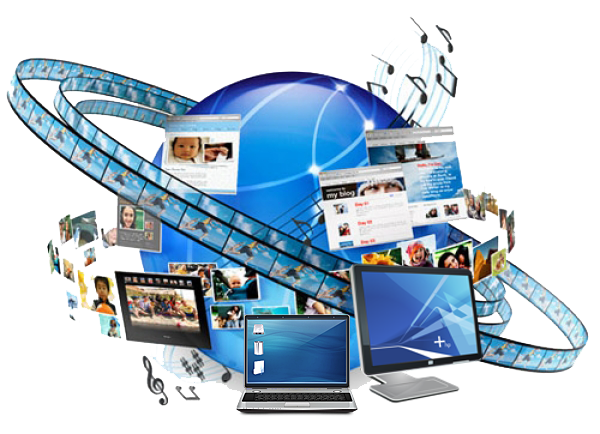 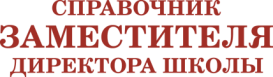 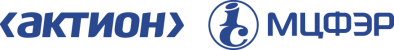 ОСНОВНЫЕ НАПРВЛЕНИЯ ФОРМИРОВАНИЯ ФУНКЦИОНАЛЬНОЙ ГРАМОТНОСТИ
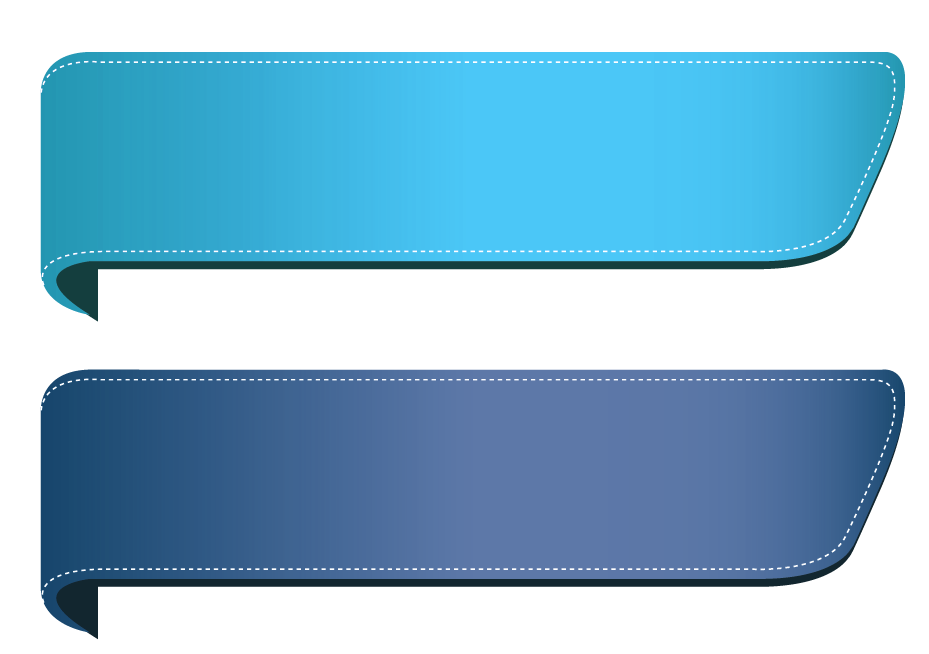 Математическая грамотность
Читательская грамотность
Естественнонаучная грамотность
Финансовая грамотность
Глобальные компетенции
Креативное мышление

http://www.centeroko.ru
[Speaker Notes: При этом можно вспомнить задачу АПС, где мы говорили про согласование регионального инварианта образовательных результатов.]
Читательская грамотность
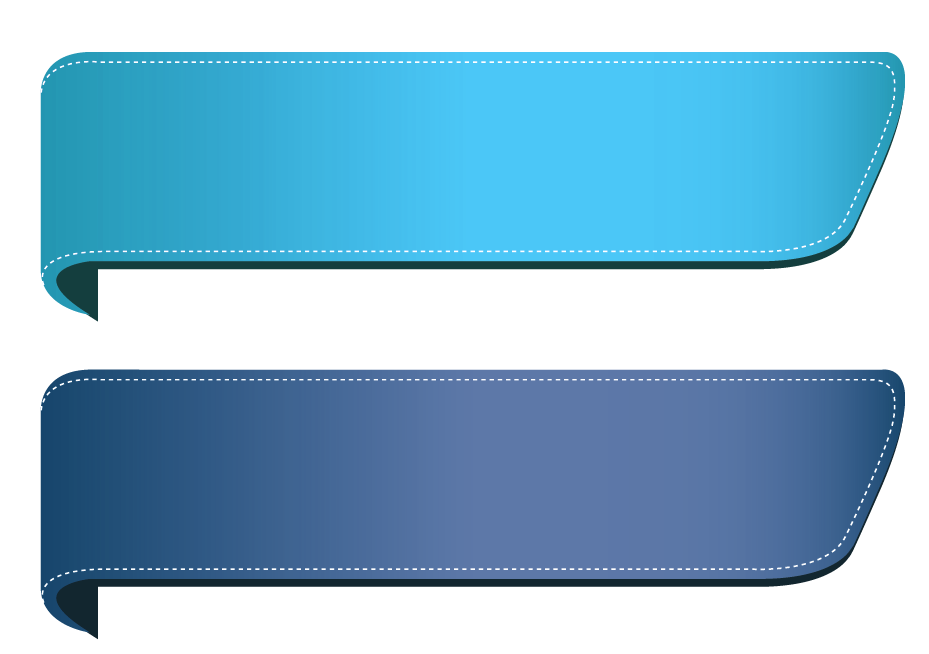 Способность человека понимать и использовать письменные тексты, размышлять о них и заниматься чтением для того, чтобы достигать своих целей, расширять свои знания и возможности, участвовать в жизни общества.
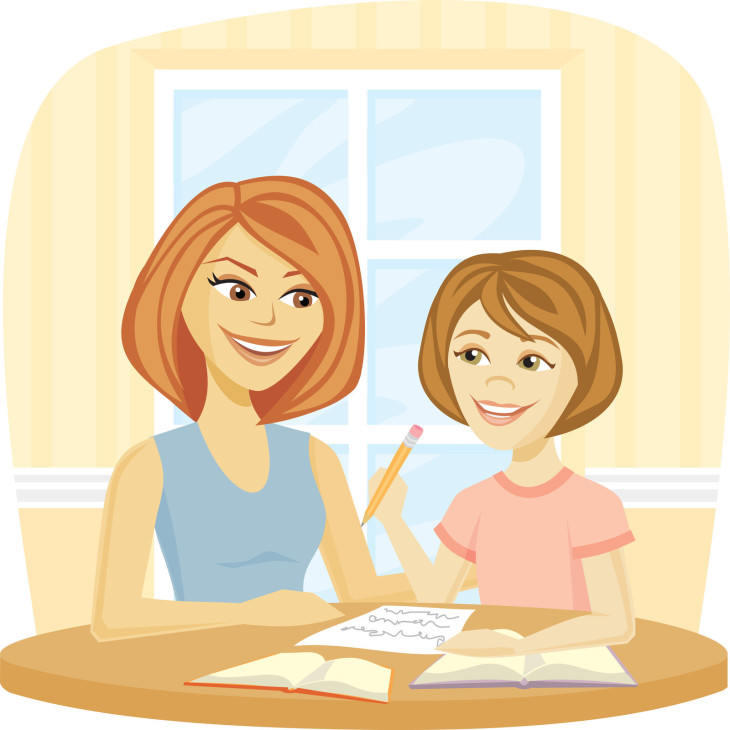 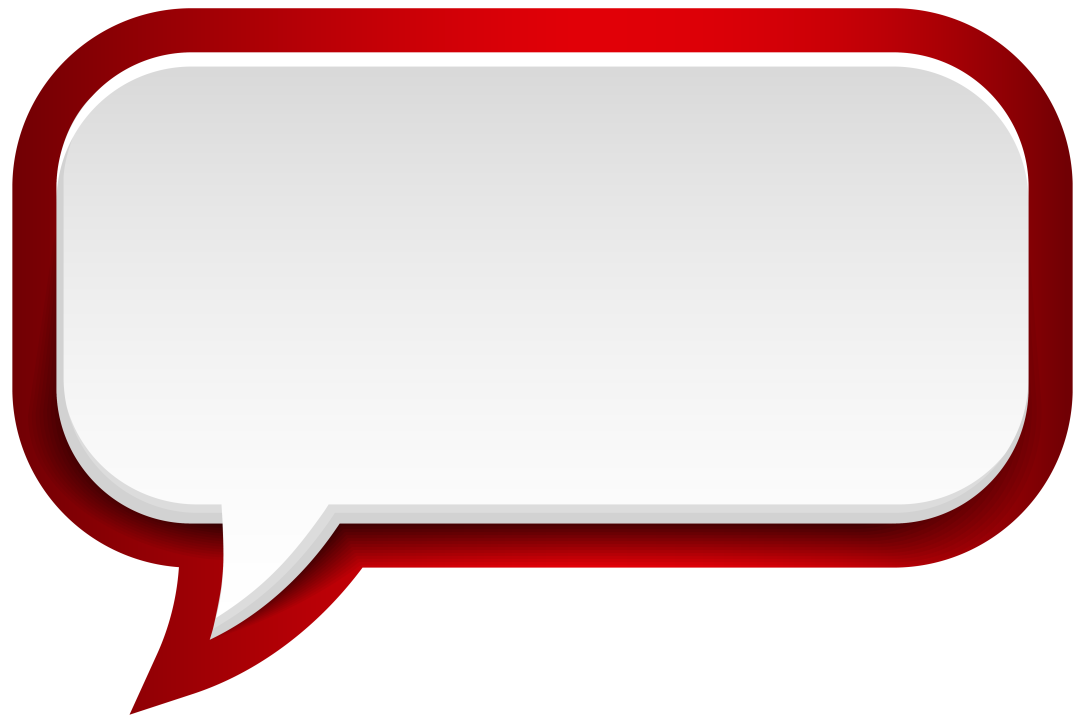 Три группы читательских умений

Найти и извлечь информацию.
2. Интегрировать и интерпретировать сообщение.
3. Осмыслить и оценить сообщение
Математическая грамотность
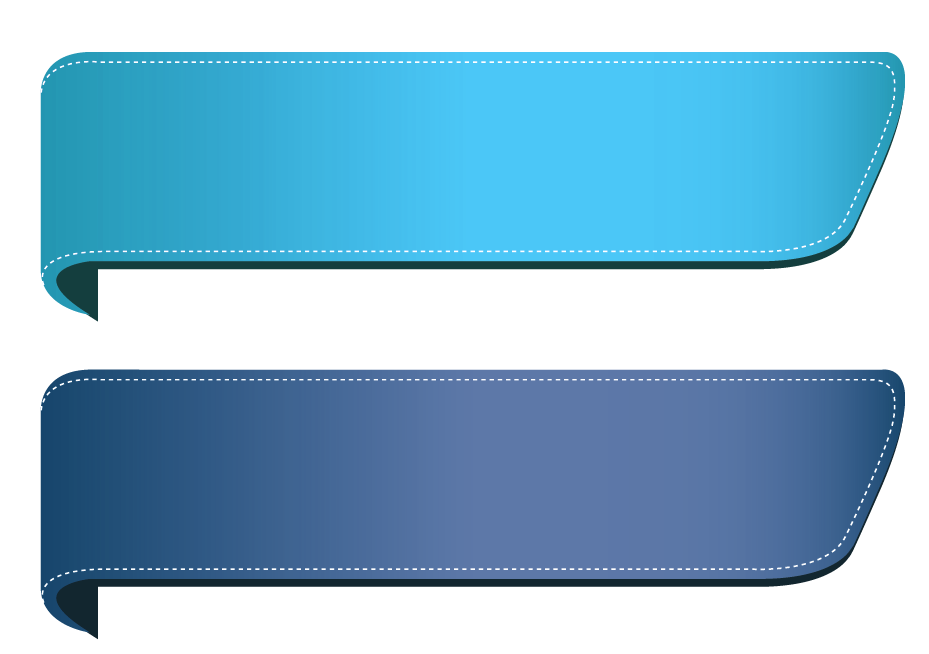 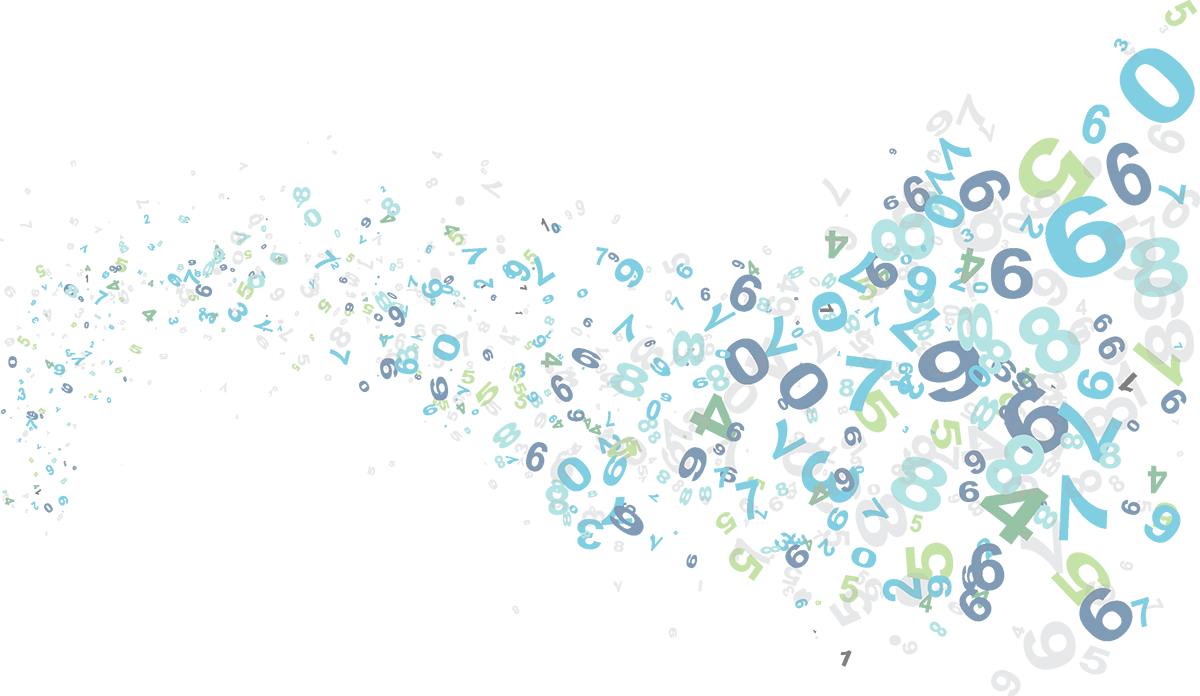 Способность человека формулировать, применять интерпретировать математические явления в разных контекстах. Включает способность к математической аргументации, применение математических операций, фактов и инструментов для описания, объяснения и предсказания явлений. Способствует пониманию роли математики в современной жизни
Способность человека понимать и использовать письменные тексты, размышлять о них и заниматься чтением для того, чтобы достигать  своих целей, расширять свои знания и возможности, участвовать в жизни общества.
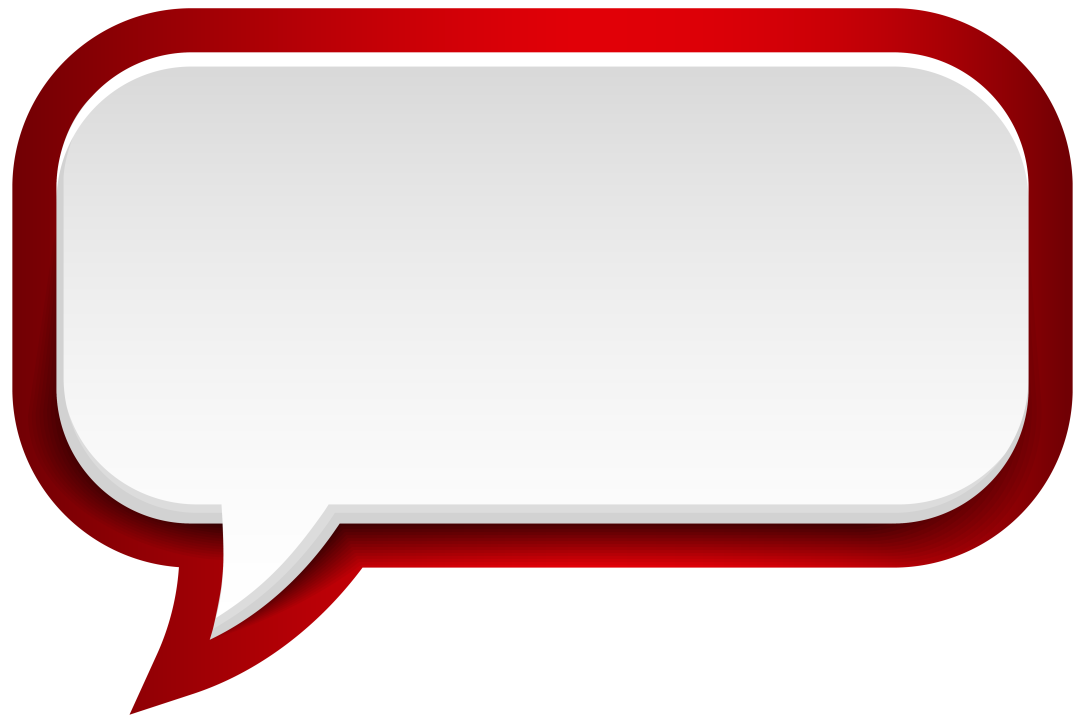 Три аспекта математической грамотности
Математический процесс – действия, которые надо предпринять для решения.
2. Предметное содержание задачи.
3. Контексты задач оценочных материалов
ПРИМЕР Применение математических понятий, фактов, аргументация
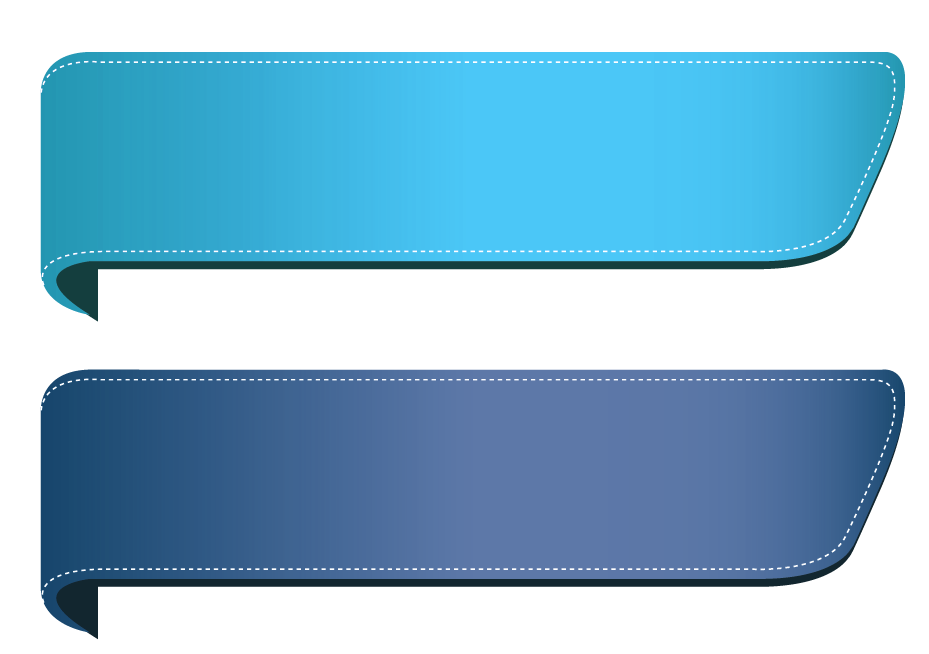 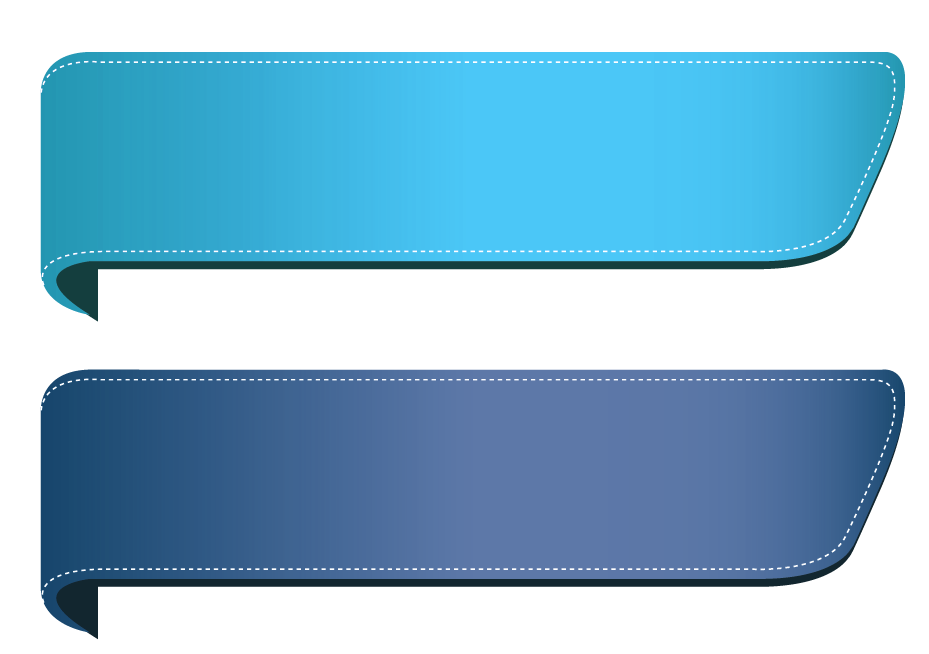 PISA
ФГОС
Ученик разрабатывает и применяет стратегии, чтобы решить задачи. Применяет правила, алгоритмы, математические факты. Использует цифровую информацию, данные статистики и пр.
Решает простейшие комбинаторные задачи, строит графики функций, использует графики реальных процессов, извлекаети интерпретирует информацию из таблиц, диаграмм и пр.
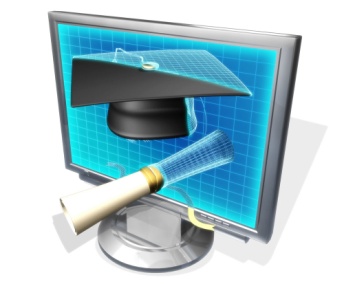 Естественнонаучная грамотность
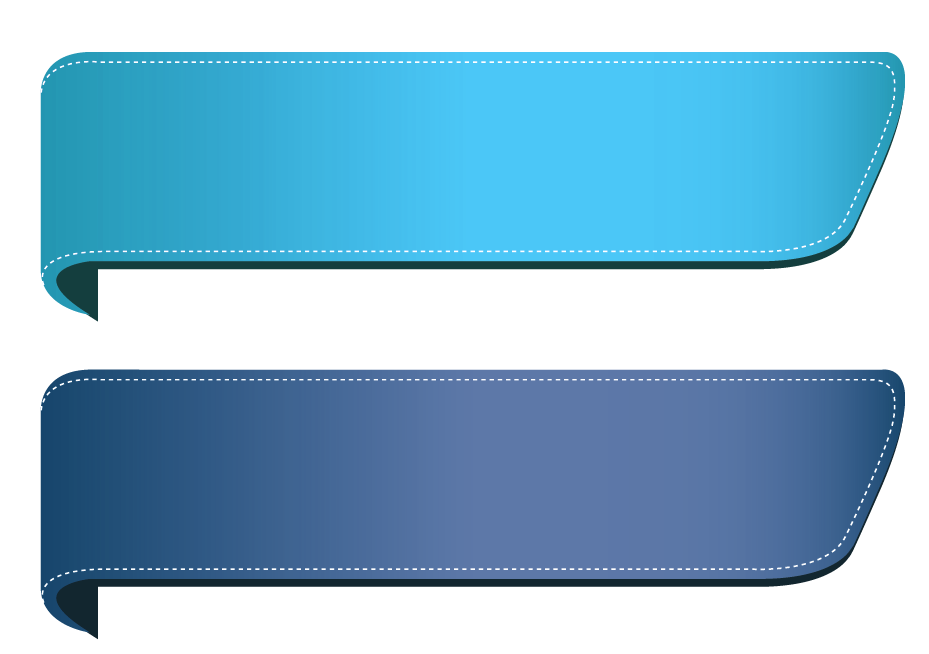 Способность вдумчиво взаимодействовать с научными идеями, задачами, которые требуют наукообразного представления
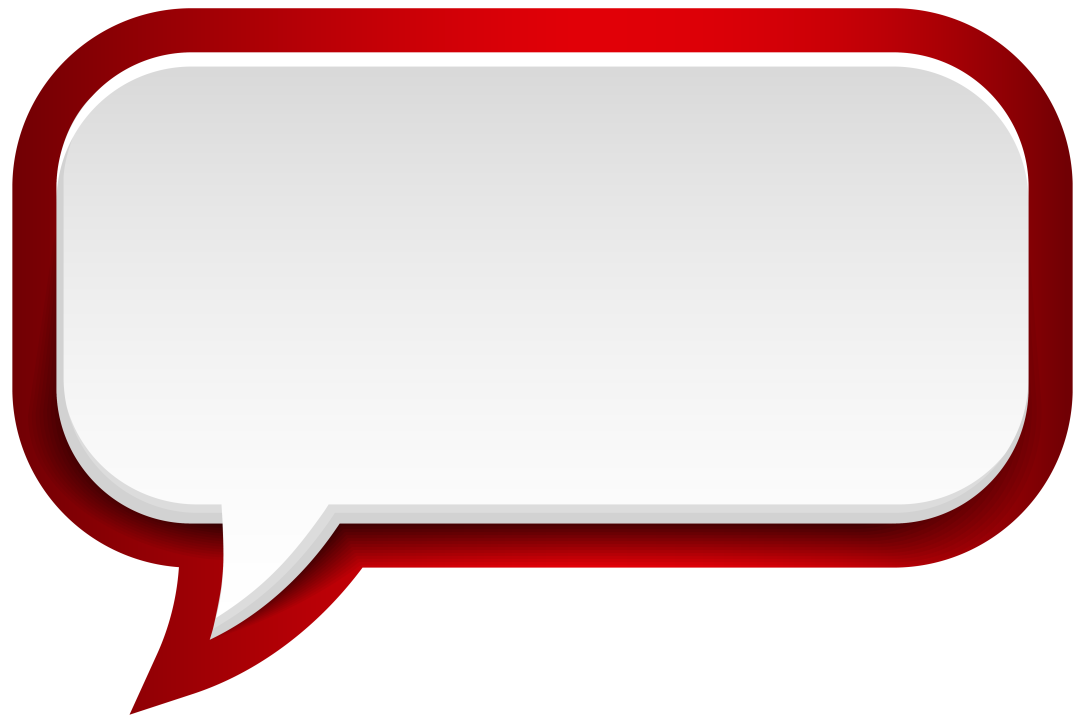 Четыре группы умений

1. Научно объяснять явления.
2. Проводить научные исследования.
3. Интерпретировать научные данные и доказательства. 
4. Обладать глубокими предметными знаниями
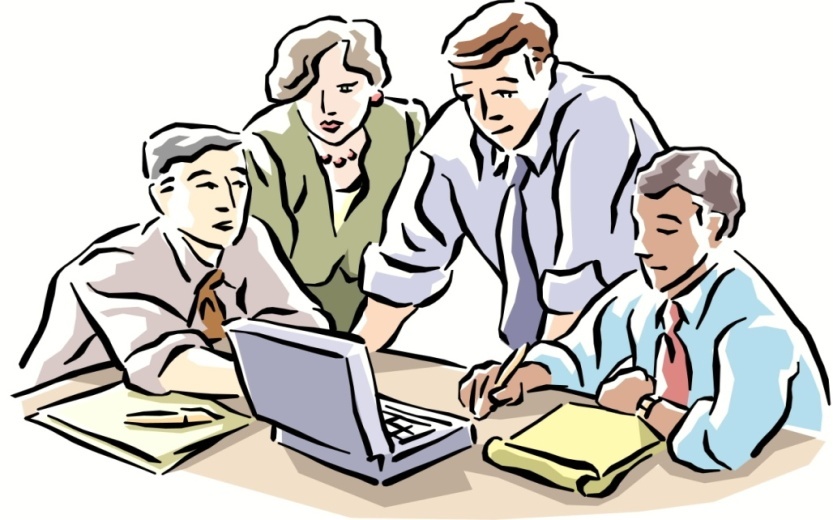 Финансовая  грамотность
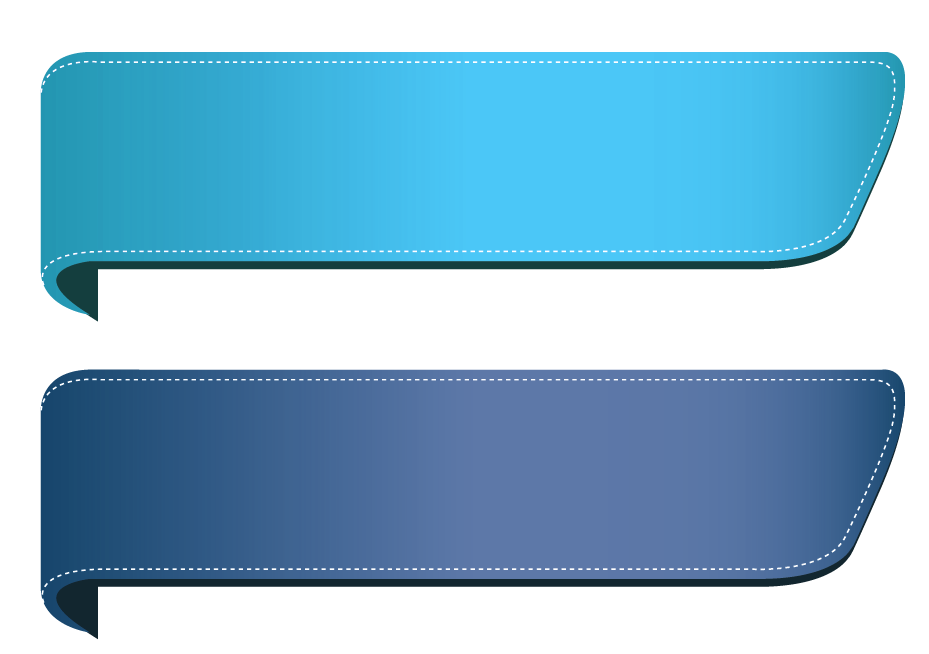 Четыре группы умений

1. Научно объяснять явления.
2. Проводить научные исследования.
3. Интерпретировать научные данные и доказательства. 
4. Обладать глубокими предметными знаниями
Знание и понимание финансовых терминов, понятий, финансовых рисков, а также навыки , мотивацию и уверенность необходимые для принятия эффективных решений в разнообразных финансовых ситуациях, способствующих улучшению финансового благополучия личности и общества, а также возможности участия в экономической жизни
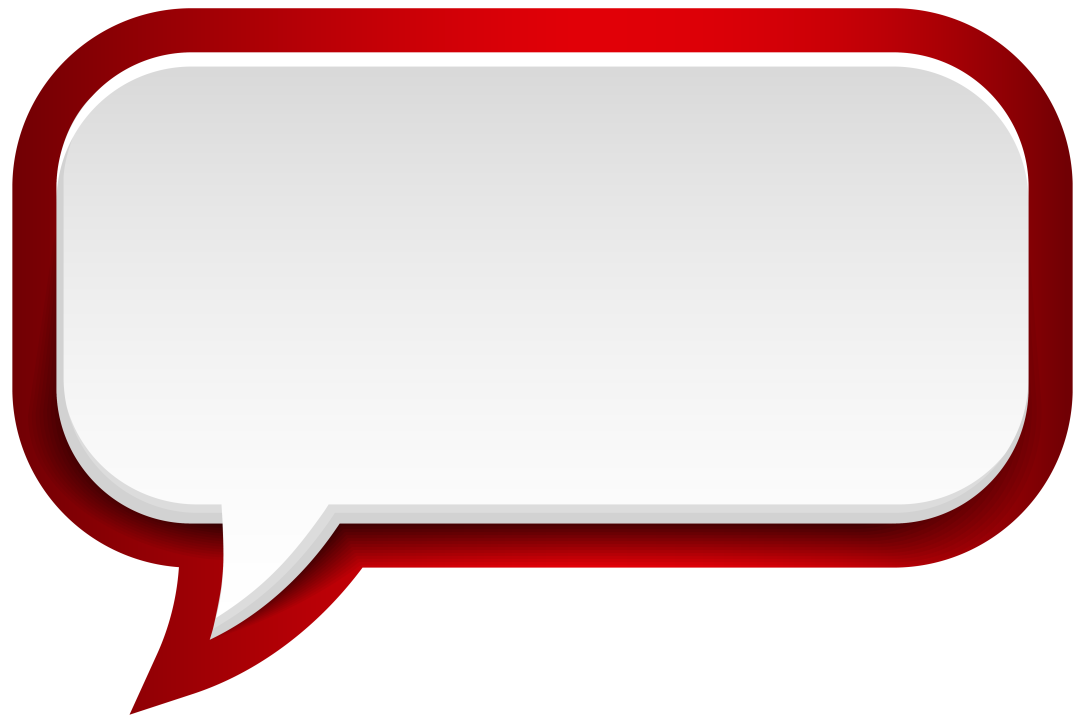 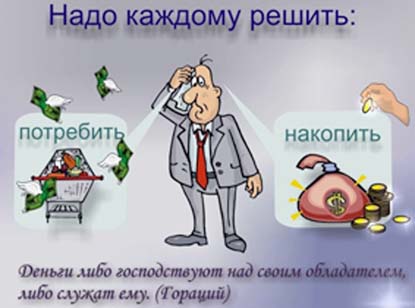 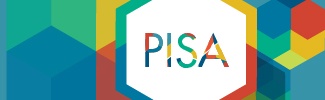 Главный вопрос исследования PISA в области финансовой грамотности
«Насколько  15-летние учащиеся (для России – выпускники основной школы) готовы к принятию эффективных решений в разнообразных финансовых ситуациях, к адаптации и использованию новых финансовых систем?»
12
Креативное мышление
13
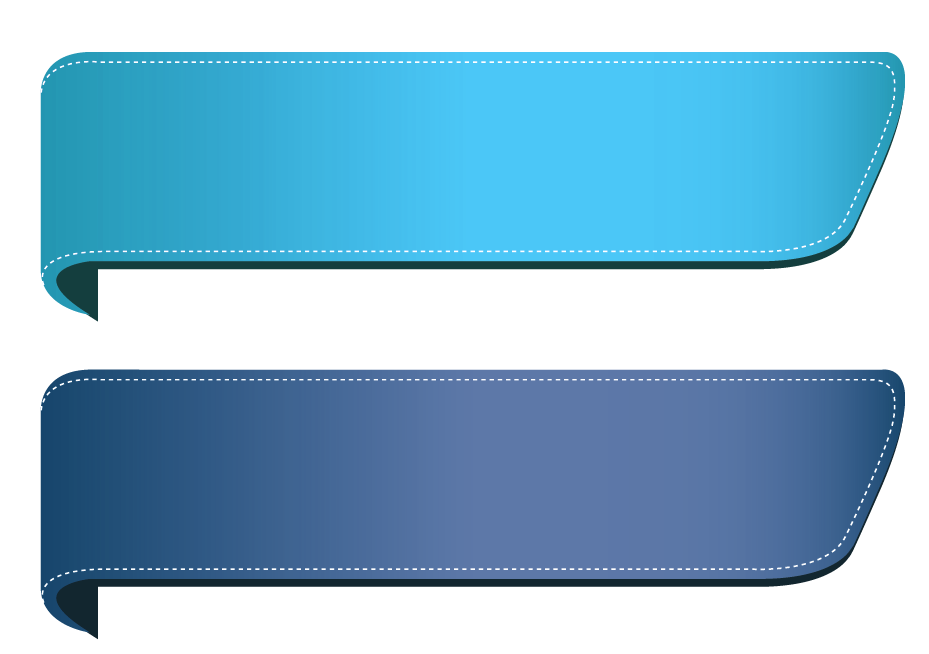 Глобальные компетенции
Способность критически рассматривать с различных точек зрения проблемы глобального  характера и межкультурного взаимодействия; осознавать, как культурные, религиозные, политические, расовые и иные различия могут оказывать влияние на восприятие, суждение и взгляды –наши собственные и других людей
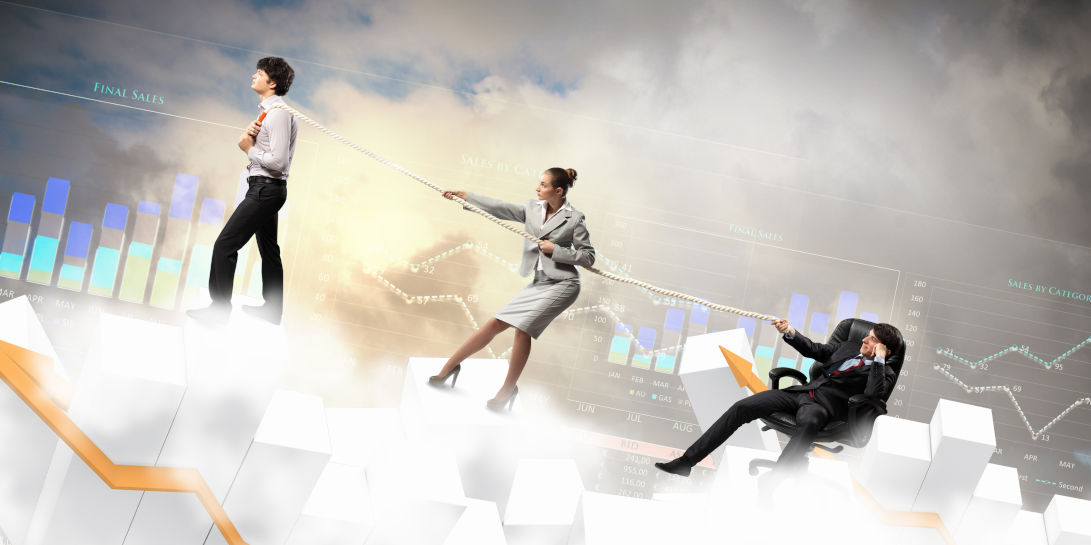 Вопросы, на которые должно ответить исследование PISA (глобальные компетенции)
Насколько выпускники школы готовы жить и работать в обществе, в котором проявляется межкультурное разнообразие в условиях глобализации?
Как учащиеся воспринимают новости глобального характера, понимают и критически анализируют глобальные проблемы и  проблемы взаимодействия культур?
Какие подходы к образованию в области разнообразия культур, взаимодействия культур и глобализации используются в школе?
Какие подходы используются в школе при обучении детей  - представителей разных культур; как формируются глобальные компетенции  в этих условиях?
Какие подходы используются для организации совместной работы учащихся-представителей разных культур?
Как школа справляется с проблемами гендерных различий и стереотипов?
Как формировать навыки 21 века
Решить проблему повышения функциональной грамотности школьников можно только:
при системных комплексных изменениях в учебной деятельности учащихся;
переориентации системы образования на новые результаты, связанные с «навыками 21 века» - функциональной грамотностью учащихся и развитием позитивных стратегий поведения в различных ситуациях.
Ресурсы
В августе выйдет тематический номер журнала, посвящённый мониторингу функциональной грамотности.
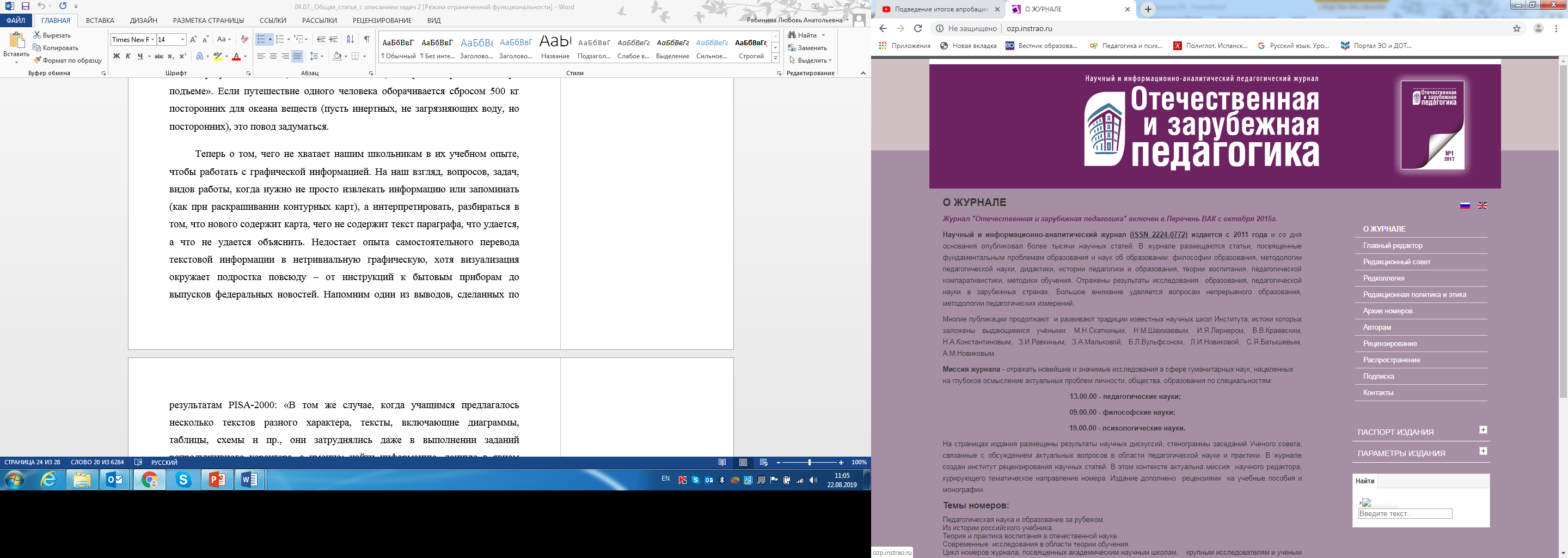 http://www.centeroko.ru/  (описание подходов, демонстрационные варианты)
сайт МЦКО https://myskills.ru/ (электронная версия)
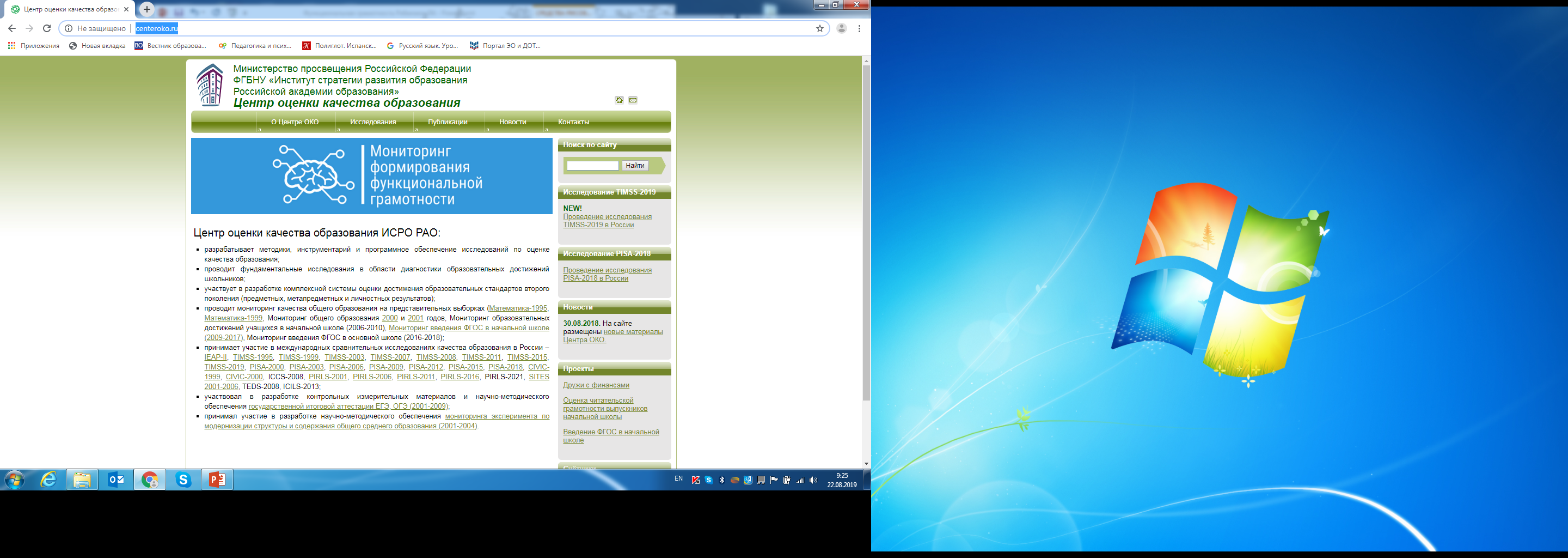 20.08.2019 20 августа состоялось открытие демонстрационных материалов20 августа состоялось открытие демонстрационных материалов для оценки функциональной грамотности учащихся 5 и 7 классов по шести направлениям (математическая грамотность, естественнонаучная грамотность, финансовая грамотность, читательская грамотность, глобальные компетенции и креативное мышление). Материалы включают основные подходы к оценке функциональной грамотности по всем составляющим, демонстрационные варианты диагностических работ, характеристики заданий и систему оценивания. Материалы предназначены для использования в ходе августовских совещаний и семинаров в системе повышения квалификации педагогических кадров.
02.07.2019 2 июля 2019 г. был проведен вебинар2 июля 2019 г. был проведен вебинар «Подведение итогов апробации инструментария и технологии мониторинга формирования и оценки функциональной грамотности учащихся 5 и 7 классов».Ссылка на вебинар
30.05.2019 Краткий отчет об апробации инструментария и технологии мониторинга формирования и оценки функциональной грамотности учащихсяКраткий отчет об апробации инструментария и технологии мониторинга формирования и оценки функциональной грамотности учащихся
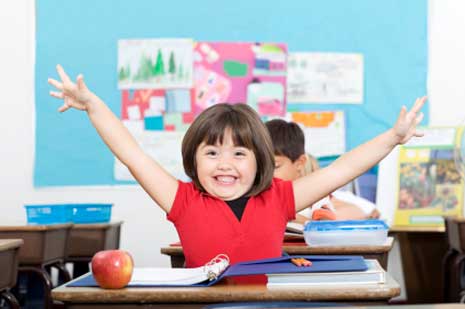